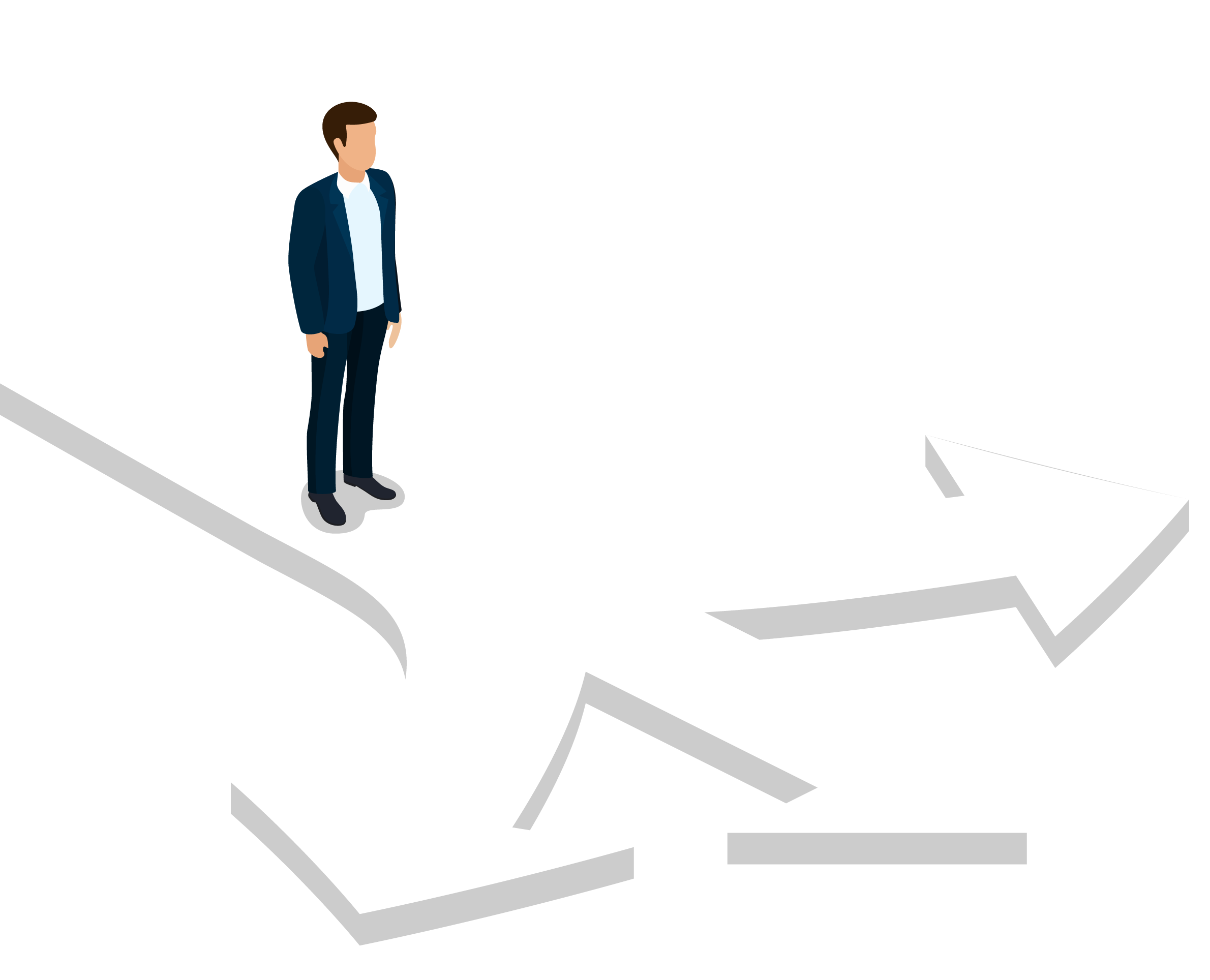 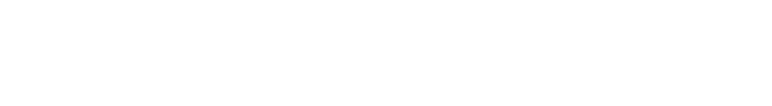 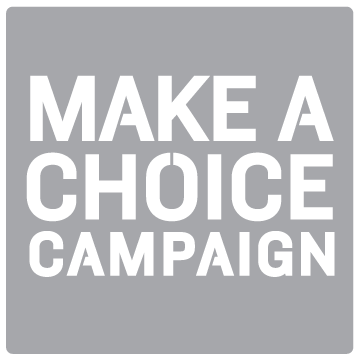 TO MAKE A CHOICE
PARTS 1 & 2
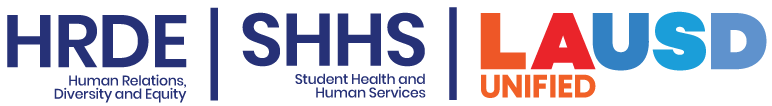 WOULD YOU RATHER
Have a pet squirrel
Have a pet crocodile
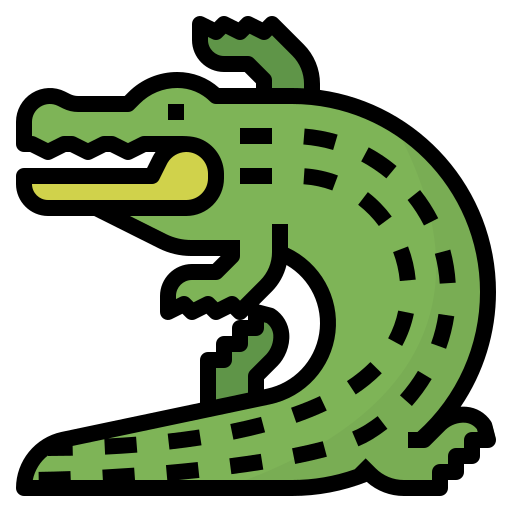 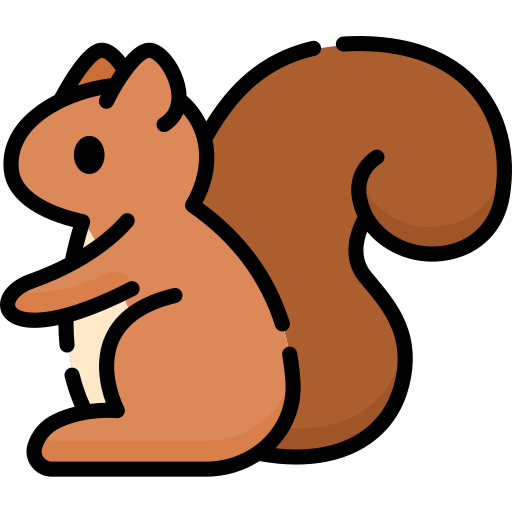 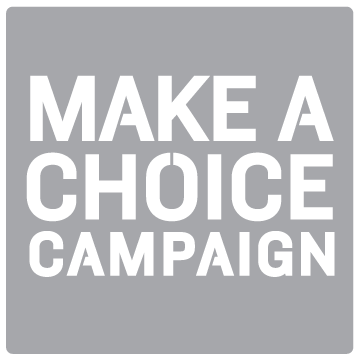 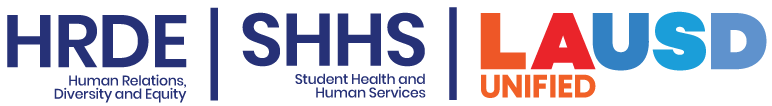 OBJECTIVES
Discuss the immense number of choices young people make each day.
Learn about the impact our choices can have on our lives.
Reflect on what kind of life you want to have and how the choices you make today can shape your future.
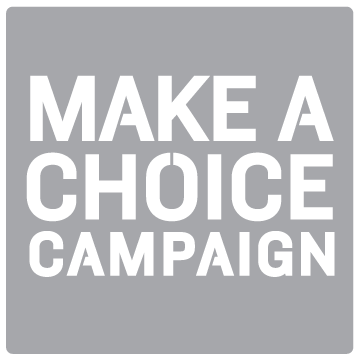 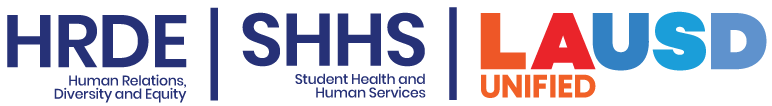 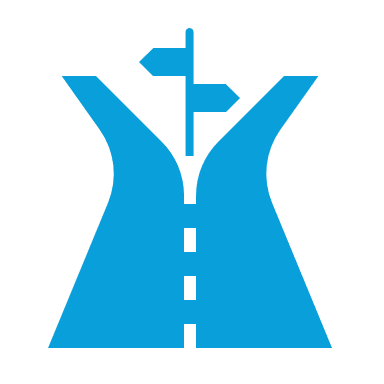 DECISIONS, DECISIONS, DECISIONS
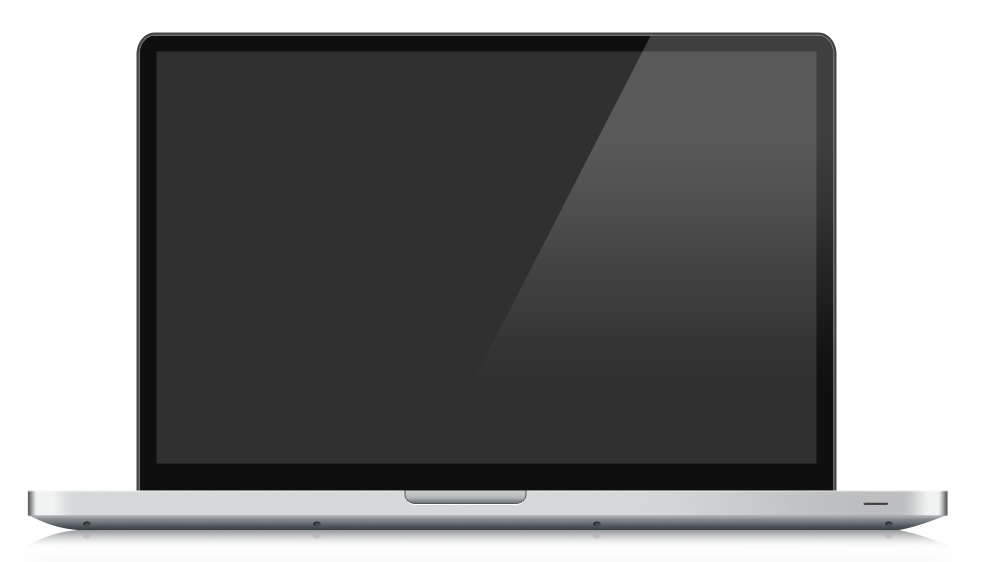 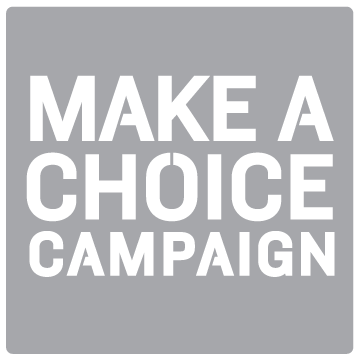 [Speaker Notes: https://youtu.be/WmWO3E1kJT4]
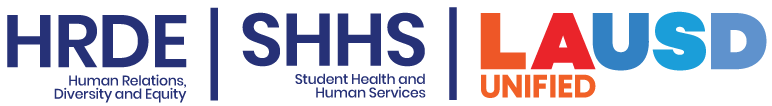 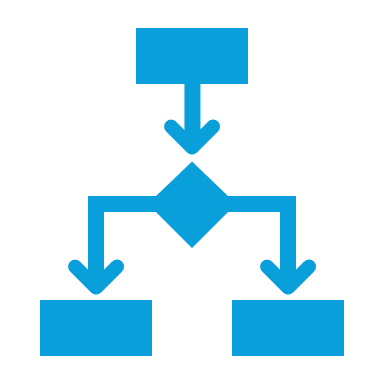 TYPES OF CHOICES
Other choices we make so often become routine
Humans make thousands of choices a day
Some choices can feel like BIG choices
Other choices we have been making since we were small
Some choices we are making for the first time
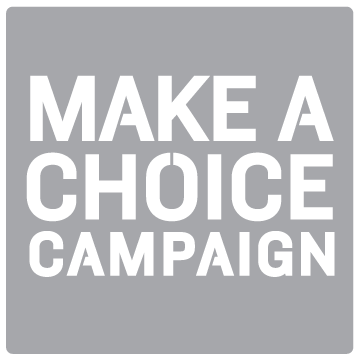 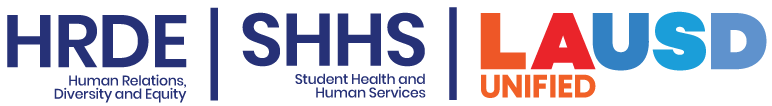 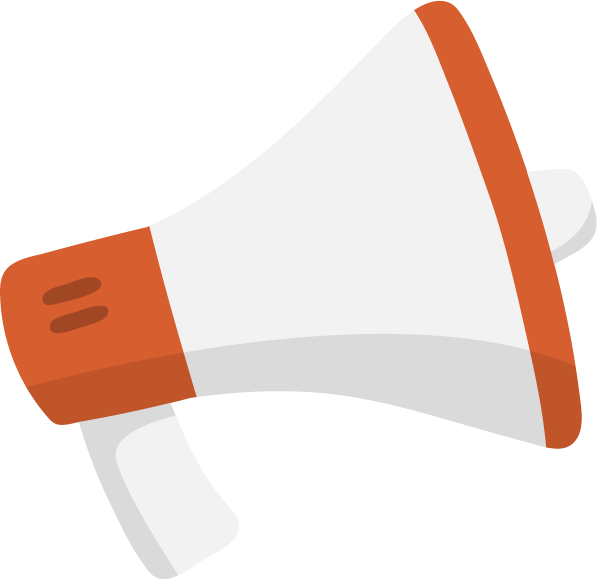 DISCUSSION
Share an example of a choice you make everyday
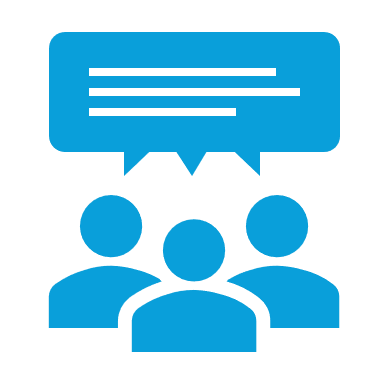 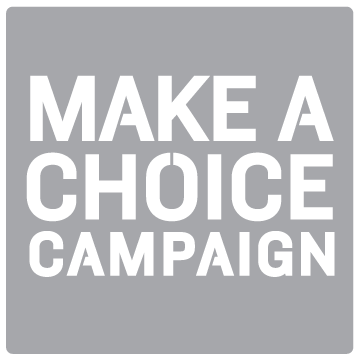 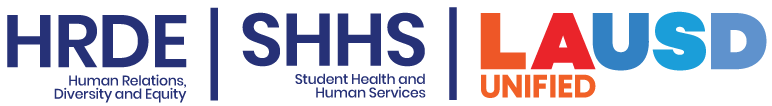 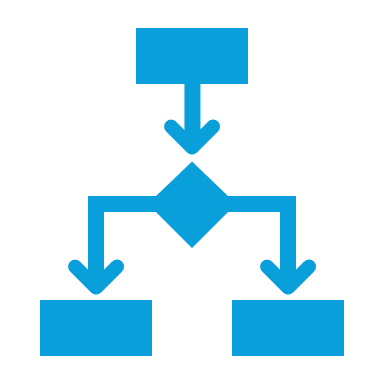 DAILY CHOICES
Some choices we make every day include:
What time to wake up
What to wear
Whether to brush our hair, teeth, wash our face, etc.
What to eat or drink and when
How we are going to get to school
Who we will hang out with
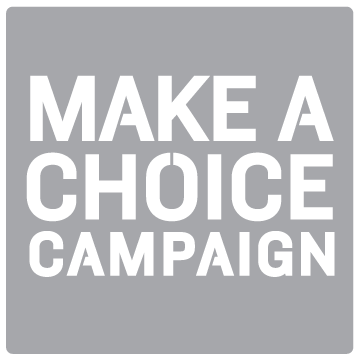 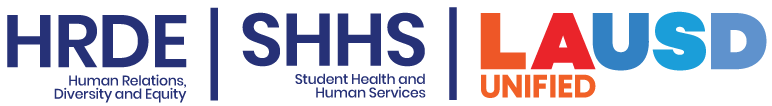 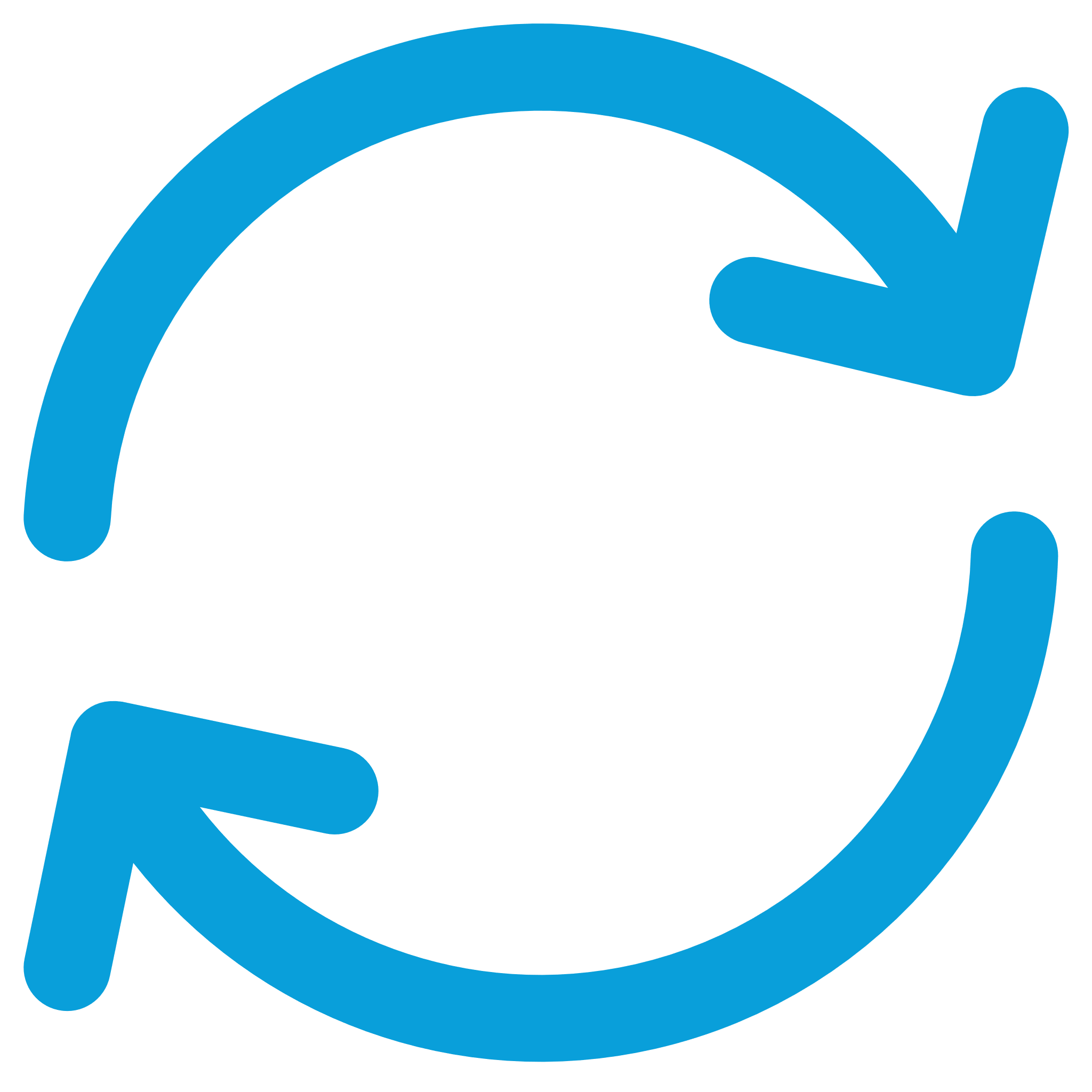 HABITS
Some choices we make so often they become a habit.
Healthy habits can help us create a healthy future.
Healthy habits may include: 
taking care of personal hygiene 
getting enough sleep
drinking enough water
moving your body 
utilizing time management
keeping company with trustworthy folks
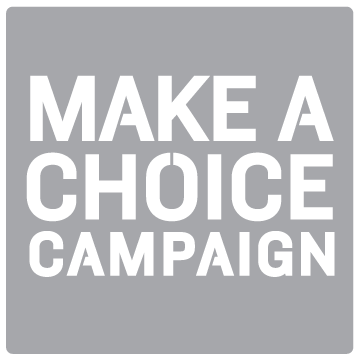 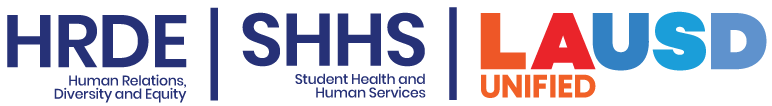 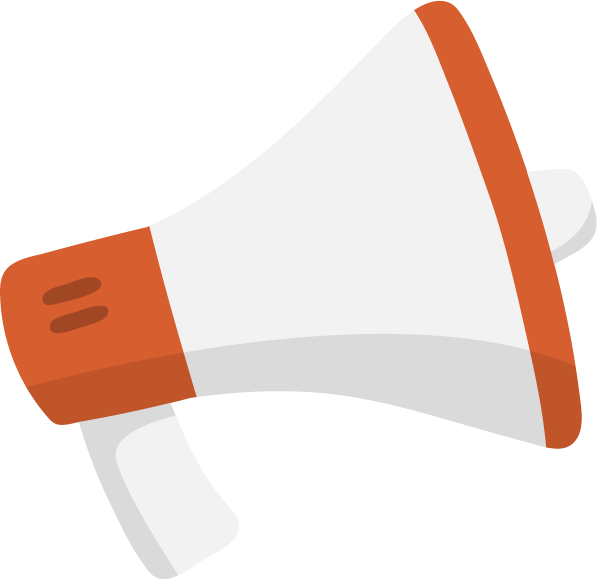 DISCUSSION
What healthy habits do you currently have?
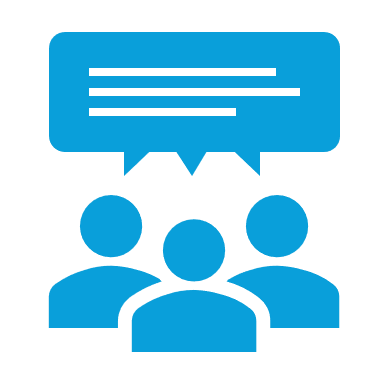 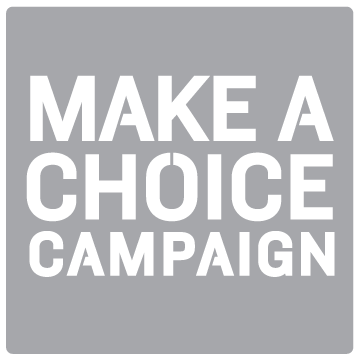 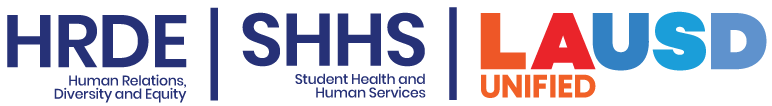 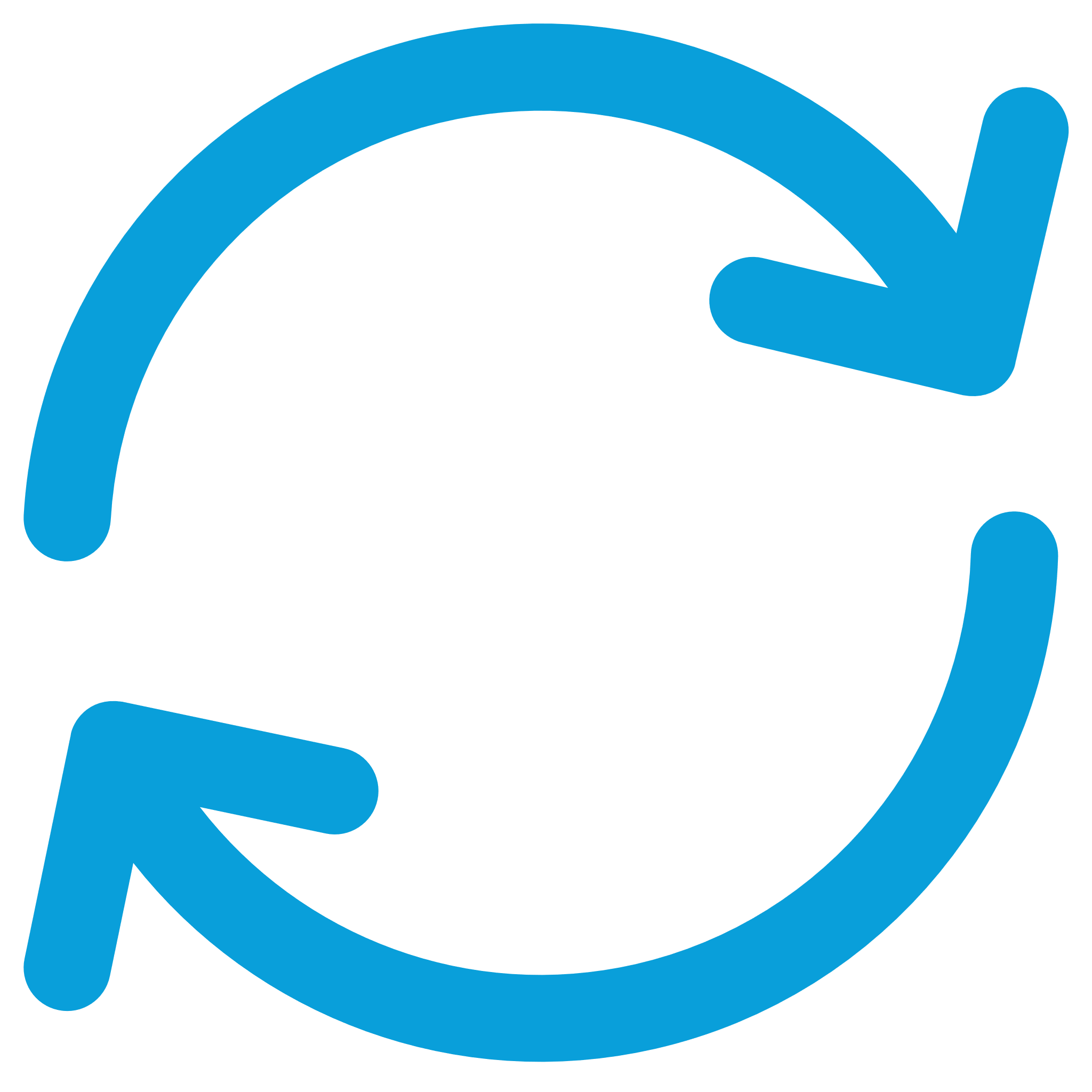 HOW WE MAKE CHOICES
There are lots of ways to make a choice.  
You could flip a coin.
Trust your gut and do what you feel
Avoid thinking altogether and just make a choice at random
These techniques may work for smaller decisions, but big ones definitely need more thought!
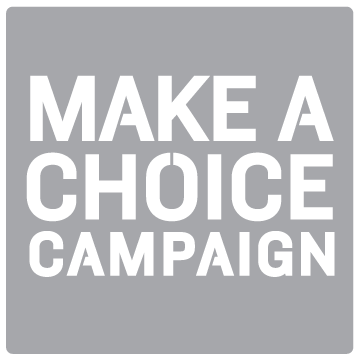 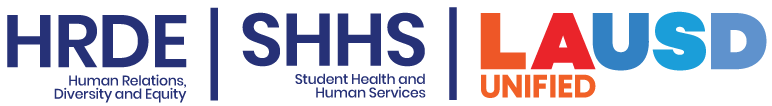 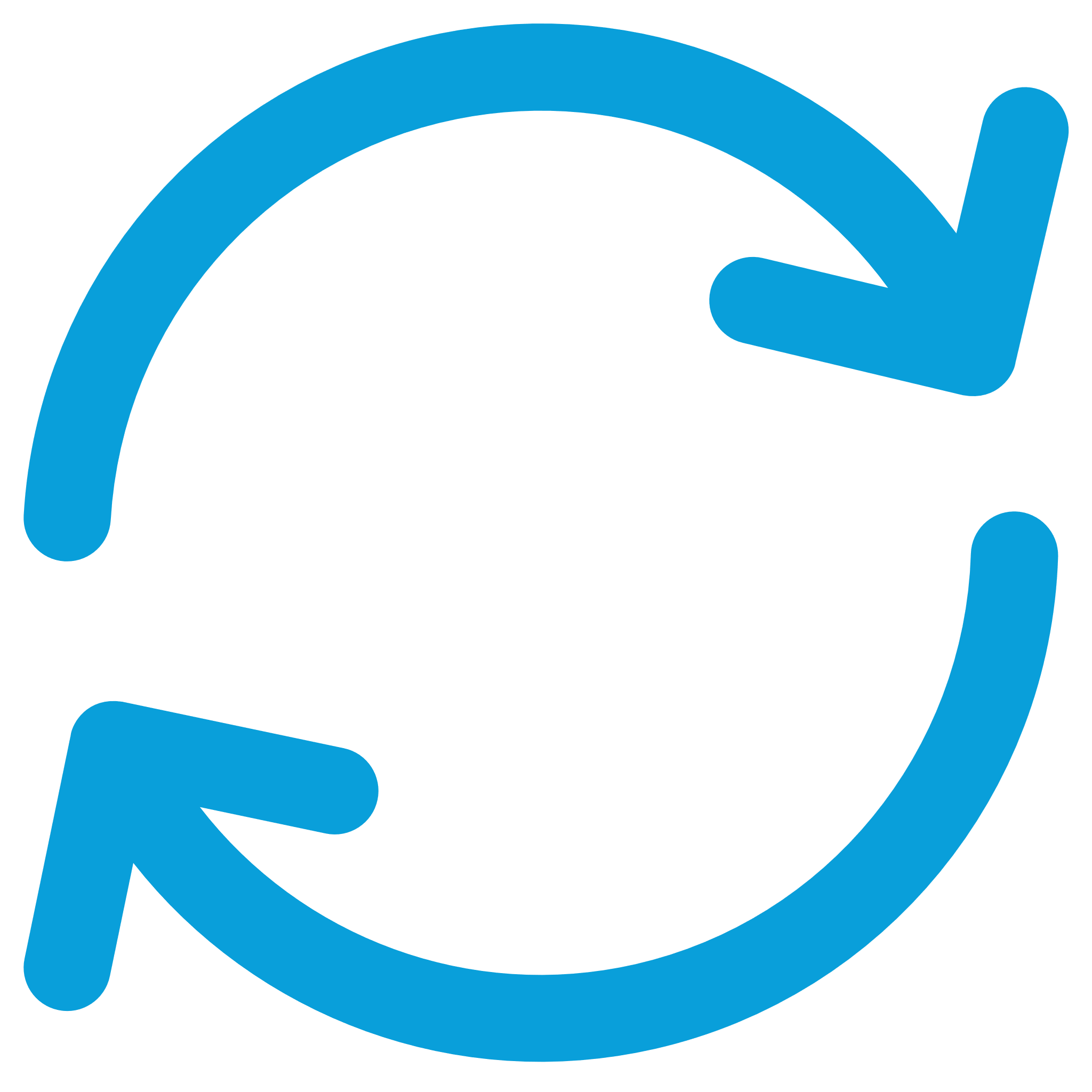 HOW WE MAKE CHOICES
Making Big Choices:
Think carefully about your options
Consider the many possible choices
Identify pros and cons
Think about potential consequences
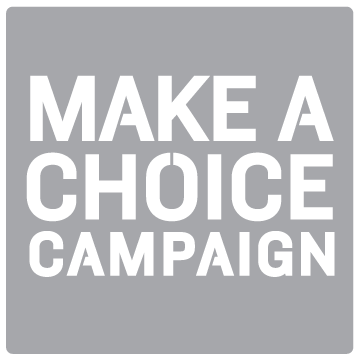 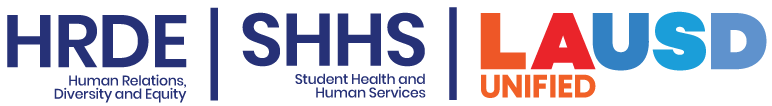 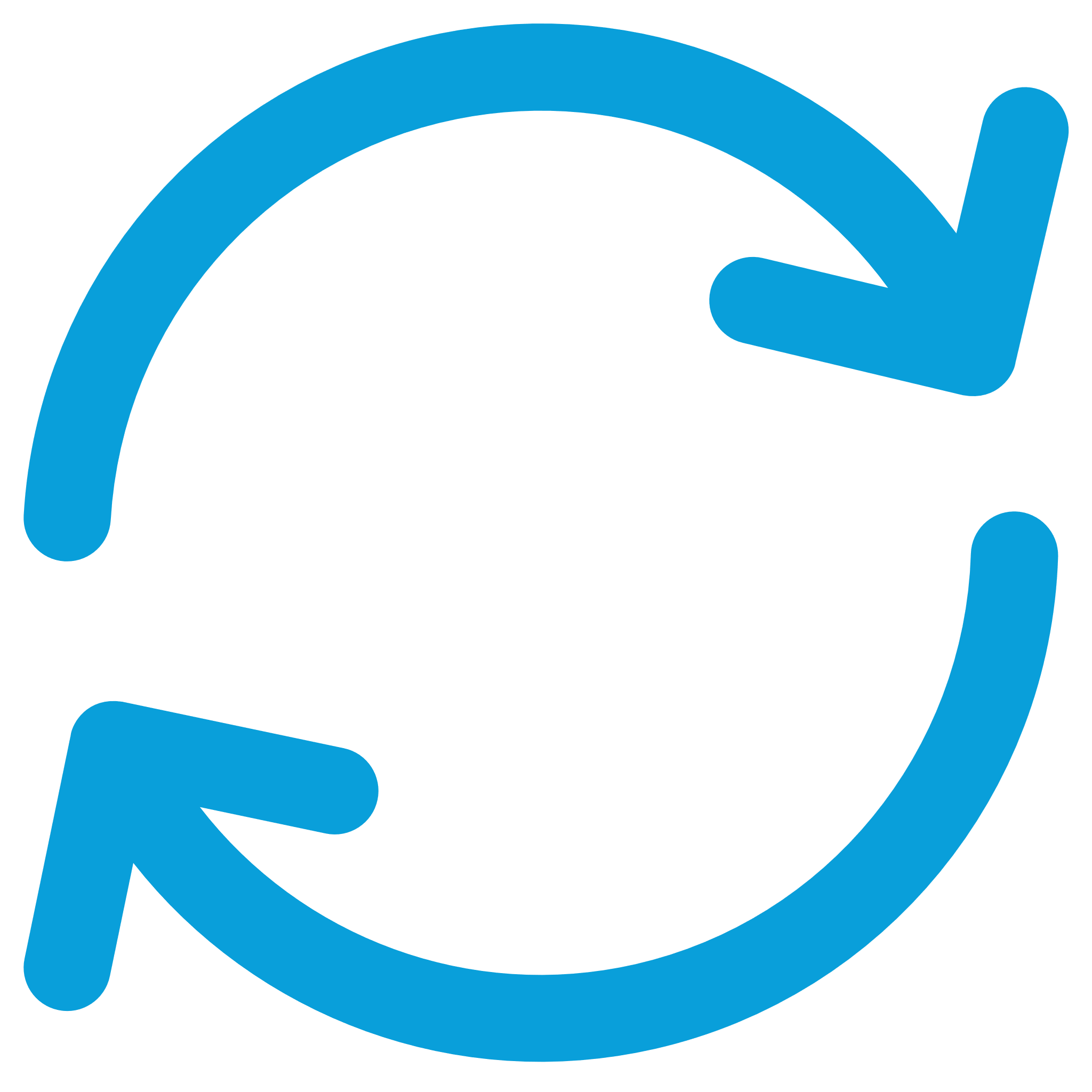 IDENTIFYING IMPORTANT FACTORS
Start by comparing your choices.
List all the factors related to these choices.
Pick the one factor that is most important to you.
Example: You want something to drink
Options: Water, Soda, Juice, Milk
Important Factors: Energy, Health, Cost, Availability, Access
Most Important Factors: Availability
Choice: Water, because there is a water fountain nearby and you're in a rush.
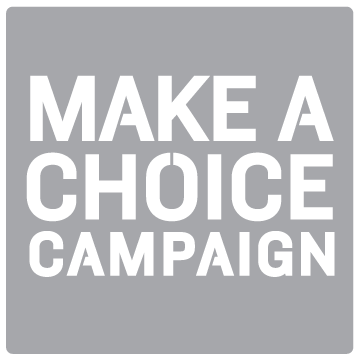 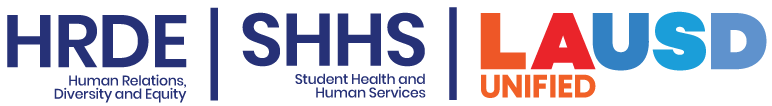 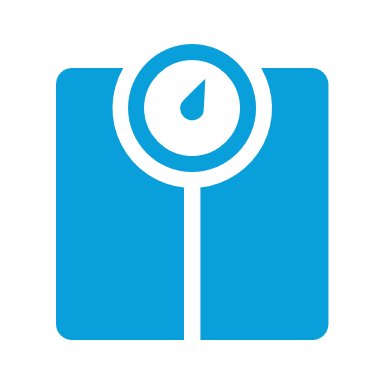 WEIGHING PROS AND CONS
Another way to make a choice is by looking at pros and cons. 
Evaluate one option at a time, write down potential upsides, and downsides. 
Example: You're thirsty and you WANT a soda.
Pros: 
You like soda
You can grab one at the corner store
You can get one with caffeine to get more energy for the day
Cons: 
Soda costs money and you don't have money
Caffeine messes with your sleep
You'd have to wait until after school to go get money and go to the store to get a soda
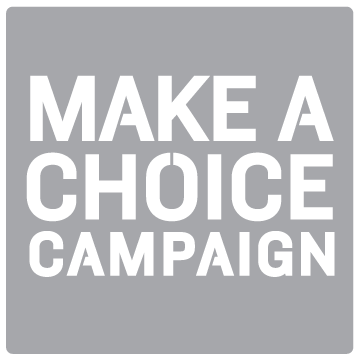 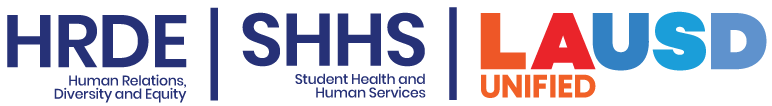 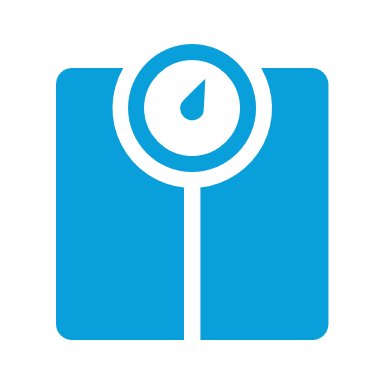 CONSEQUENCES
Every choice we make has consequences. 
Not all consequences are BAD.  
Consequences are simply a result of our choices. 
For example:
Choice: Brush your teeth every day
Consequence: 
No cavities!
Choice: Drink lots of water daily
Consequence: 
Stay hydrated!
Choice: Not enough sleep
Consequence: 
Trouble waking up, late for school
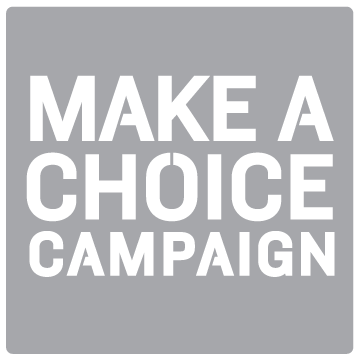 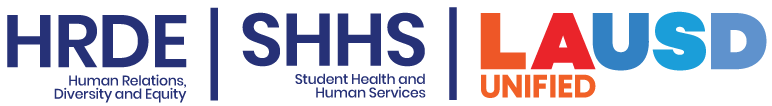 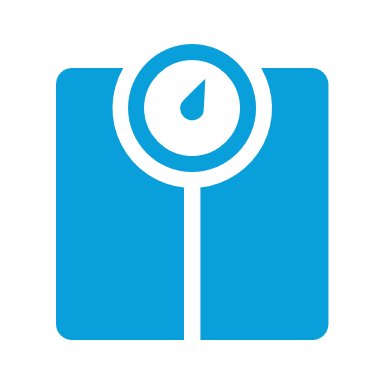 CONSEQUENCES
It can be difficult to imagine consequences for our choices.
There are lots of different kinds of consequences too:
Short Term / Long Term Consequences
Helpful / Less Helpful Consequences
Example: You choose to get a dog.
Short Term Consequences: The dog is cute, and snuggly and brings you joy.
Long Term Consequences: You need to train the dog, pay for food, vet bills, etc.
Helpful Consequences: You have a companion to provide comfort and keep you company. 
Less Helpful Consequences: Dogs need attention and care. You may lose out on other activities (hanging with friends, doing homework, etc.).
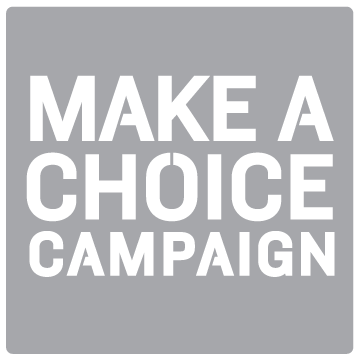 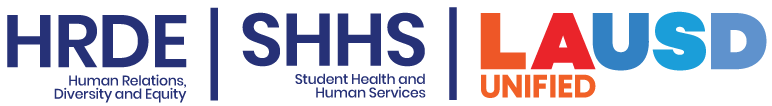 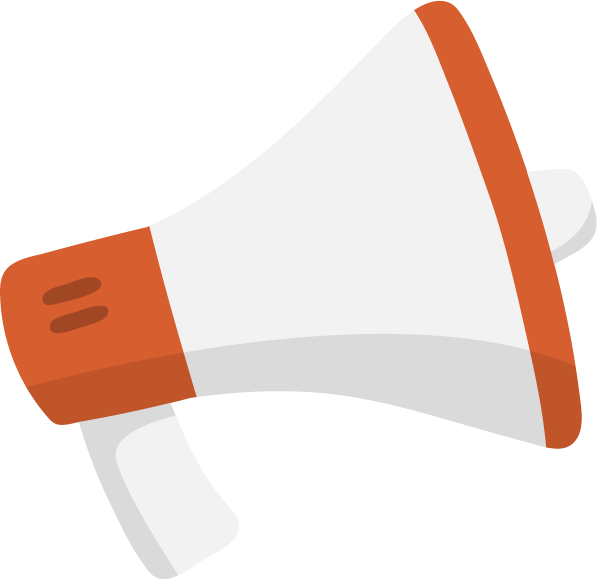 DISCUSSION
Think of the consequences of some of the recent choices you have made.

Did you like the consequences?
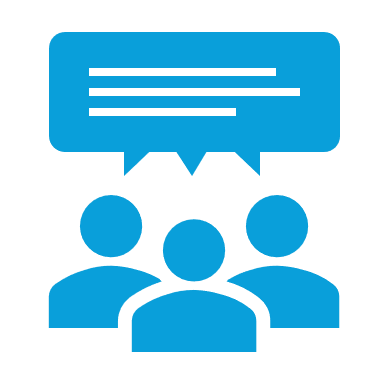 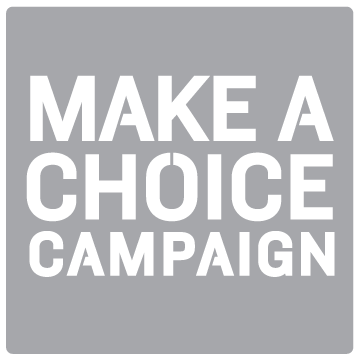 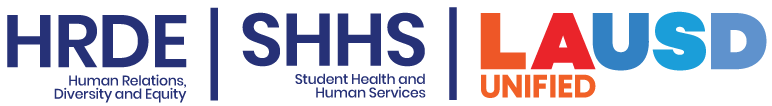 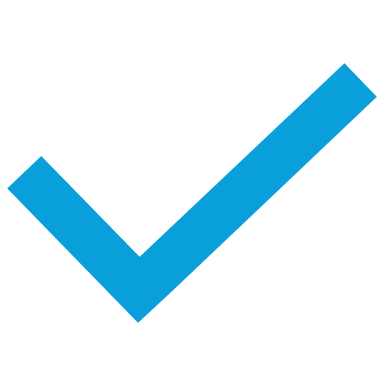 CHECK OUT
What will you do for yourself today?
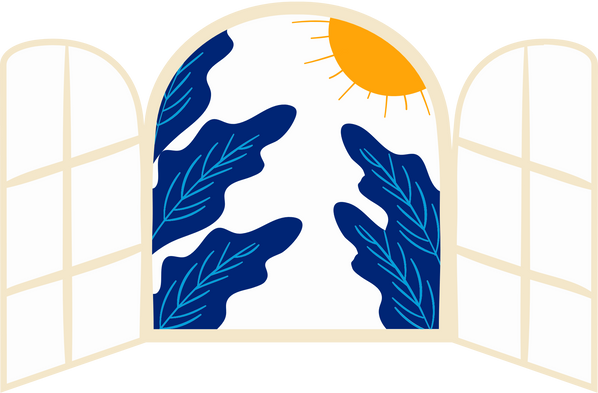 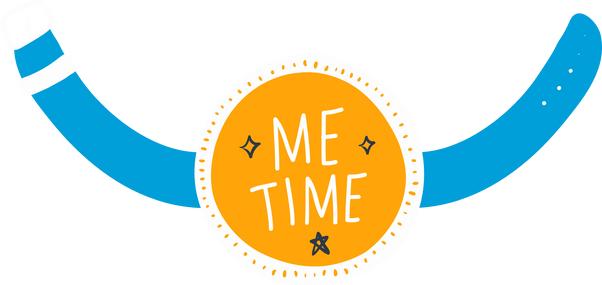 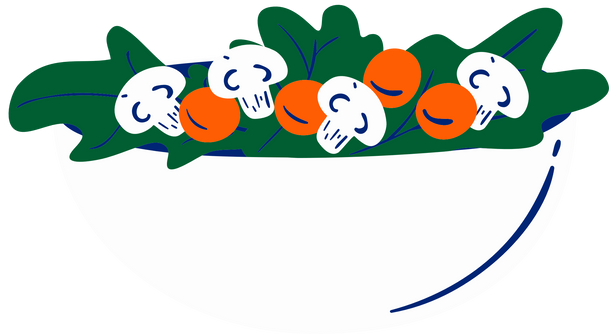 Eat healthy meals
Have 
me-time
Go outside
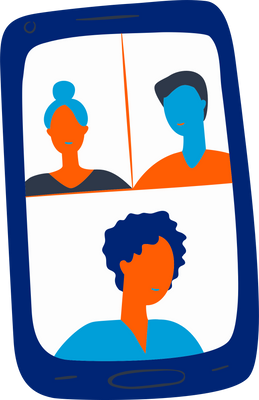 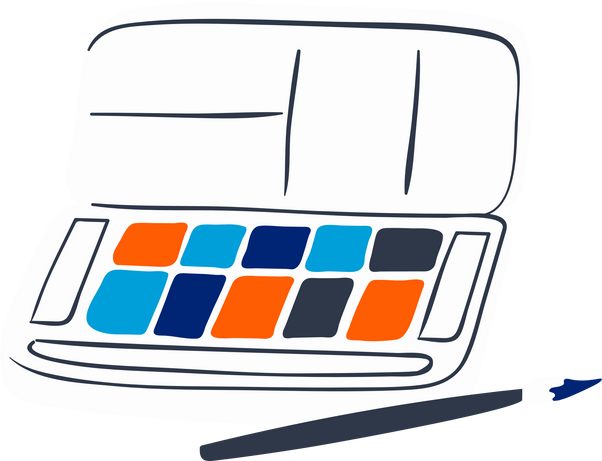 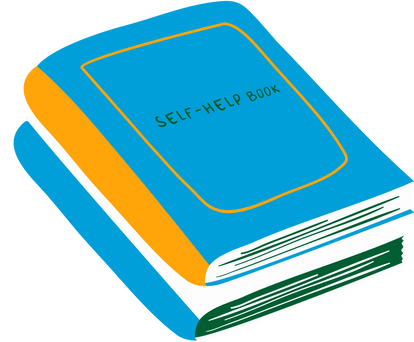 Do your hobby
Talk with your friends
Read a help book
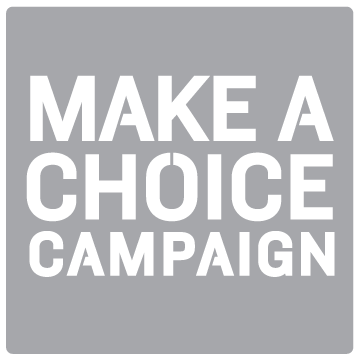 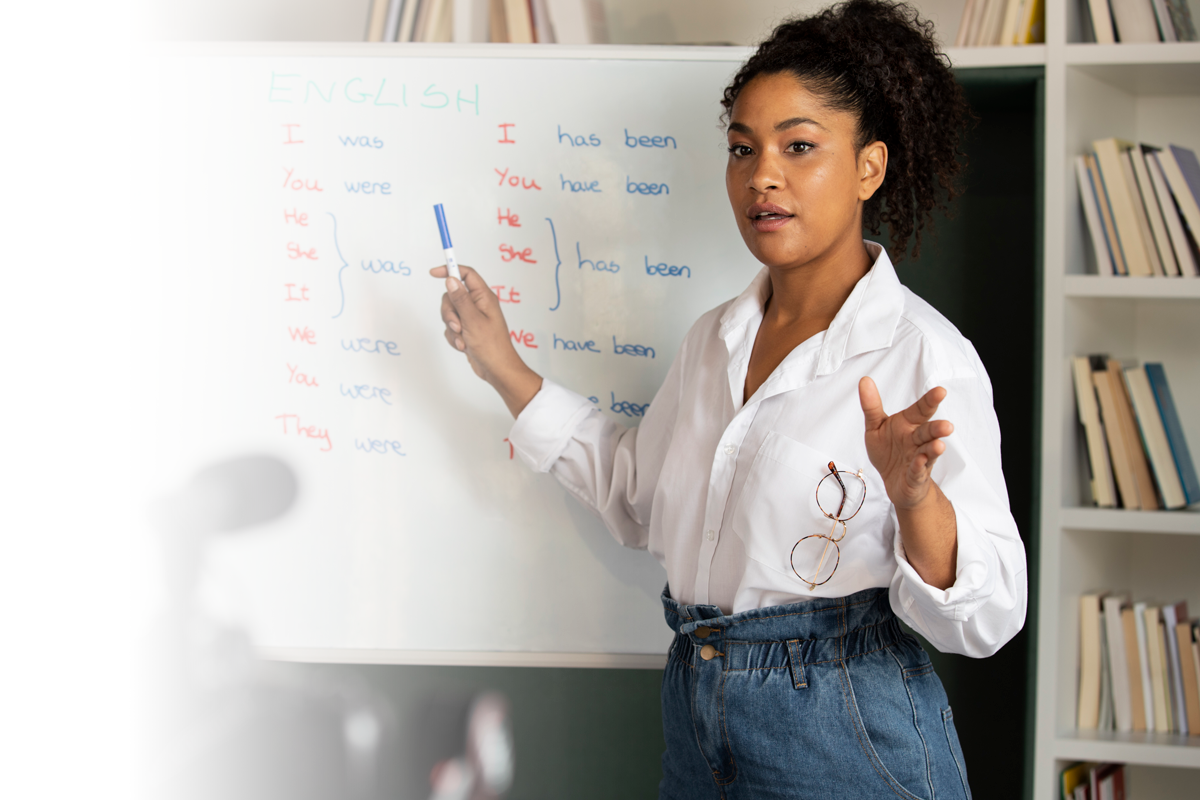 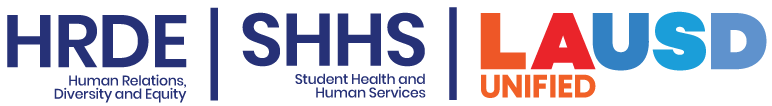 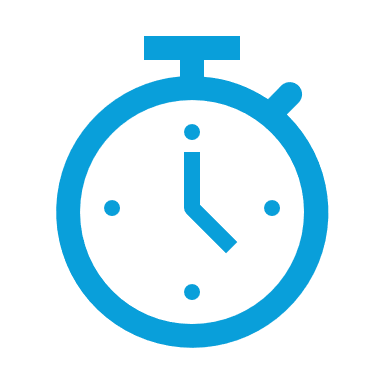 BREAK TIME
Teacher, this would be a great spot to stop. Continue during the next class/period/day.
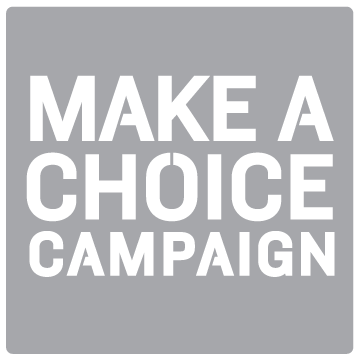 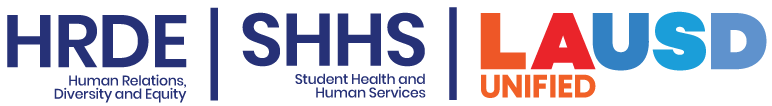 OBJECTIVES
Review the impact of our choices
Learn about thoughts, behaviors and feelings
Reflect on ways thoughts and feelings can impact choices (behaviors)
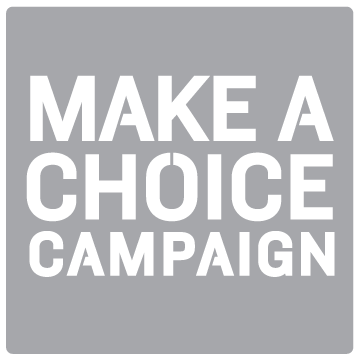 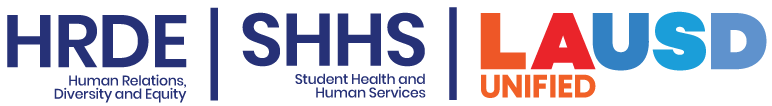 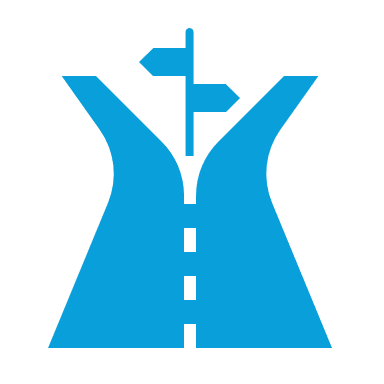 TYPES OF CHOICES
Humans make thousands of choices a day
Some choices are big, some are small, some become routine, and some we are making for the first time.
Some choices have big consequences; others seem less important
Ultimately the choices we make impact our future.
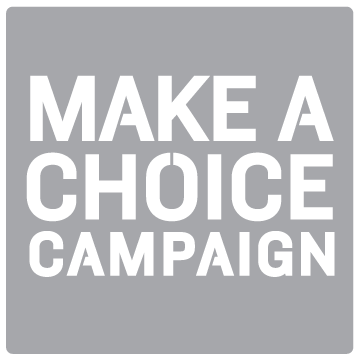 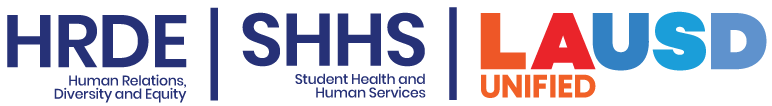 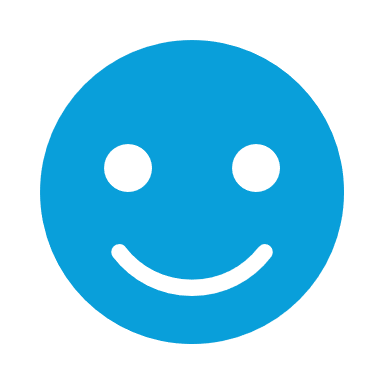 THOUGHTS, FEELINGS, BEHAVIORS
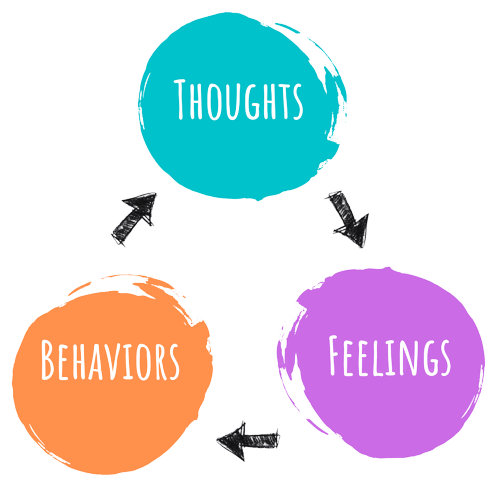 But, did you know that the choices you make are also connected to your thoughts and feelings?
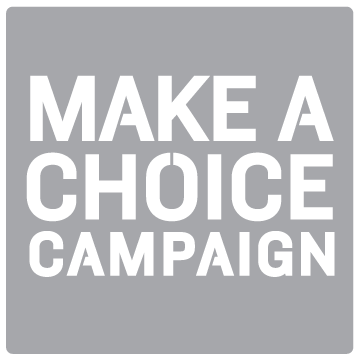 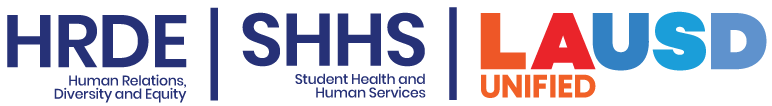 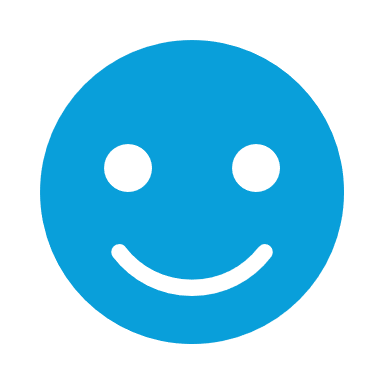 THOUGHTS, FEELINGS, BEHAVIORS
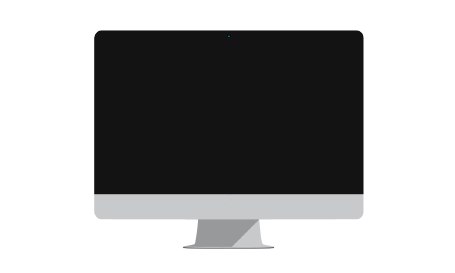 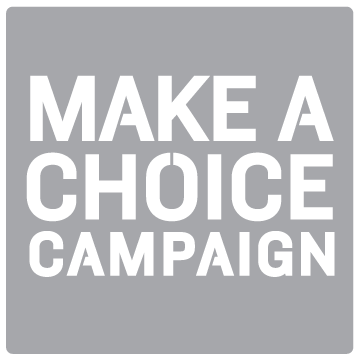 [Speaker Notes: https://youtu.be/bq9yWrKcB5Y]
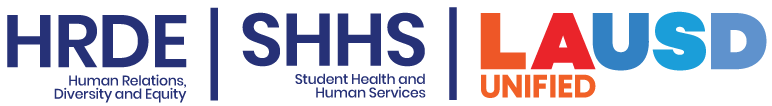 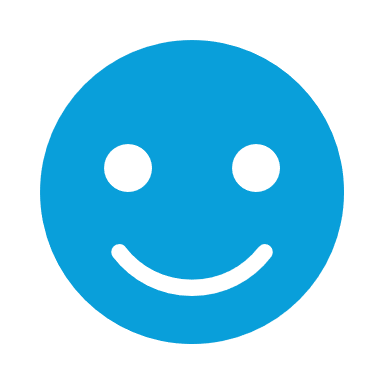 THOUGHTS, FEELINGS, BEHAVIORS
Our thoughts affect our feelings.  Our feelings affect our behaviors, or the choices we make.  Changing one of these factors, we can change them all!
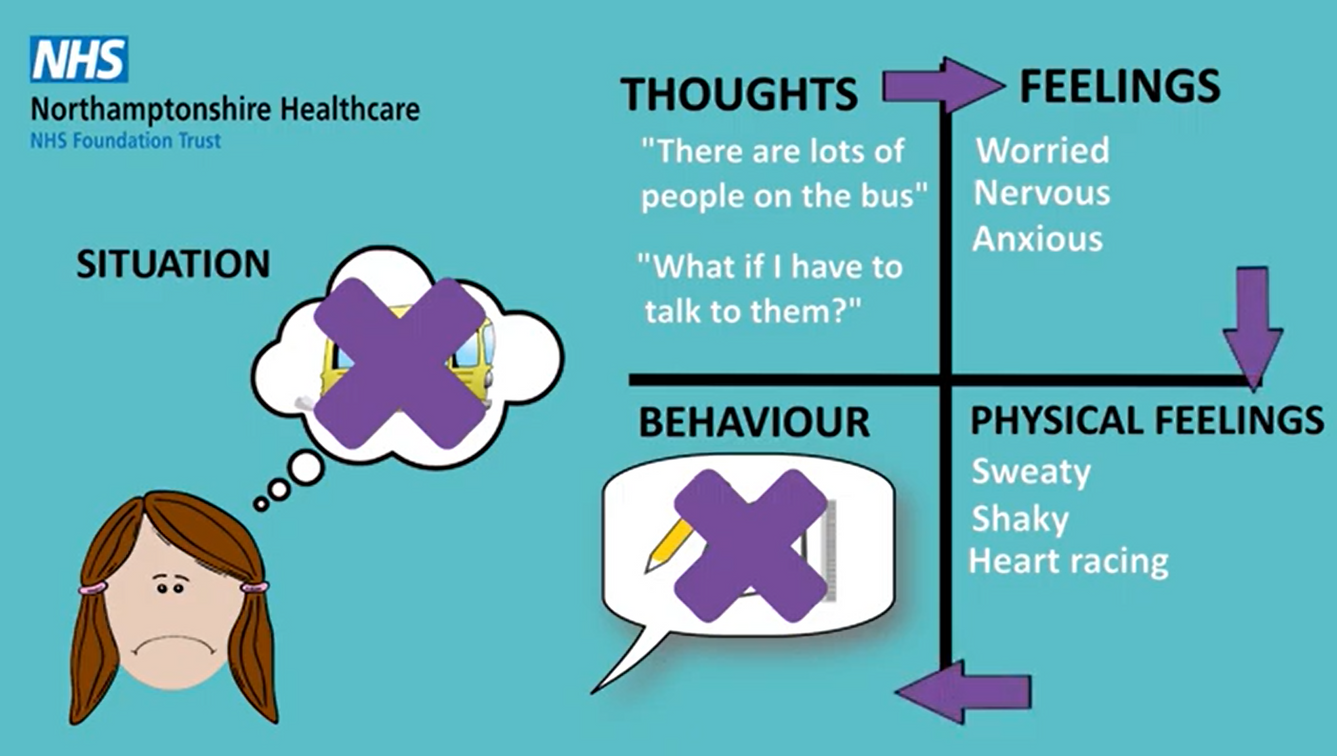 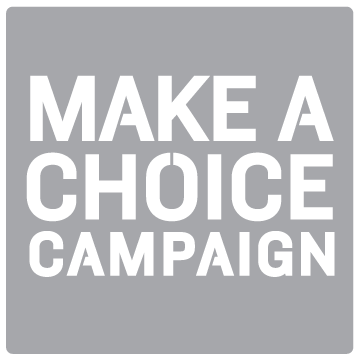 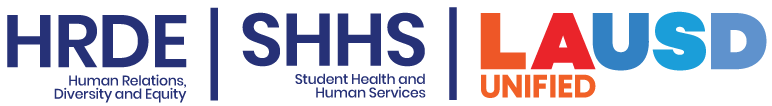 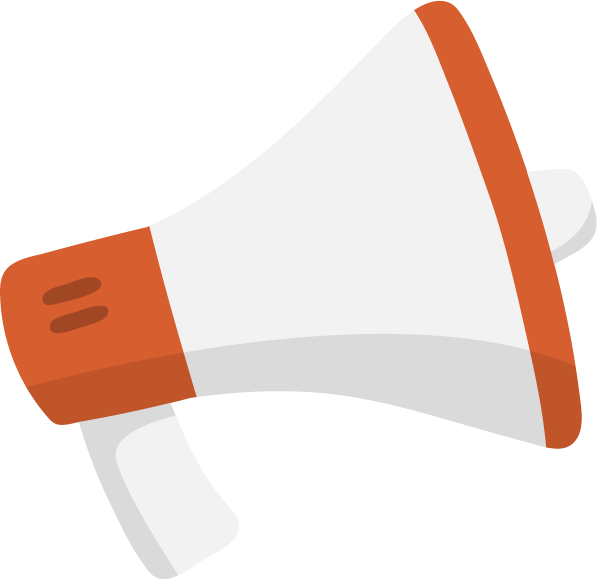 DISCUSSION
Amina made a choice to try taking some deep breaths.  What happened next?
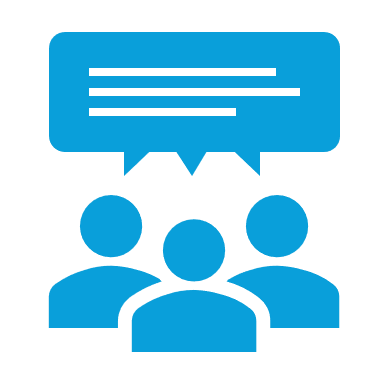 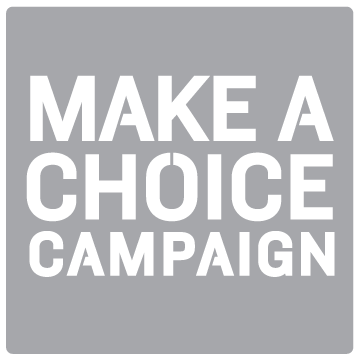 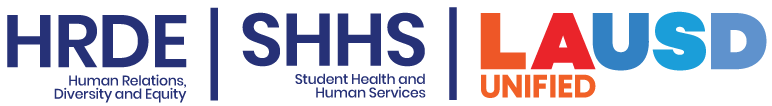 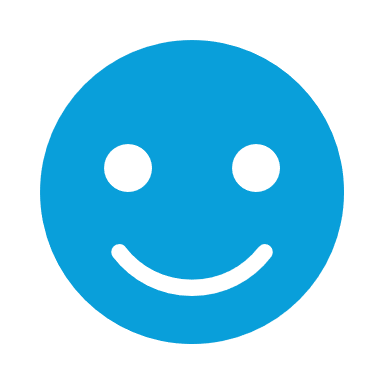 THOUGHTS, FEELINGS, BEHAVIORS
Let’s try again with a different example! 
Situation: Javier is overwhelmed with schoolwork, social obligations, and family responsibilities.
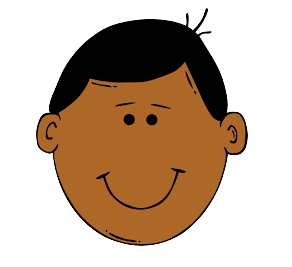 Thoughts: I can’t do it all.  There isn’t enough time.
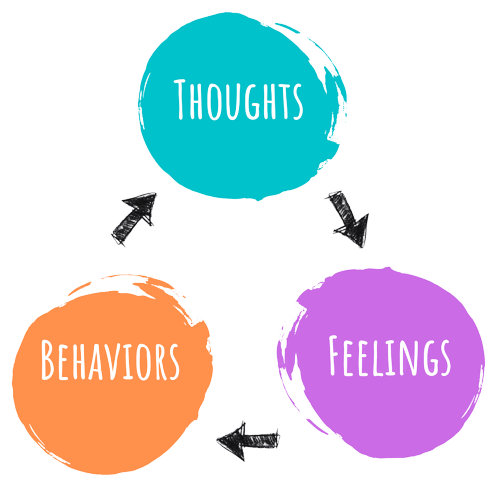 Behaviors: Give up, procrastinate, ignore responsibilities.
Feeling: Exhausted, frustrated, failure
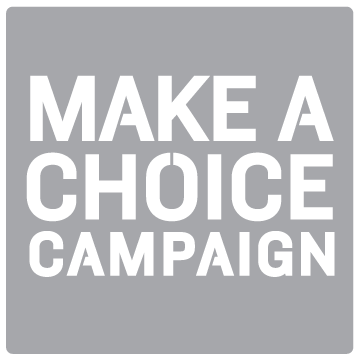 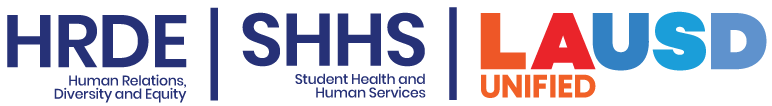 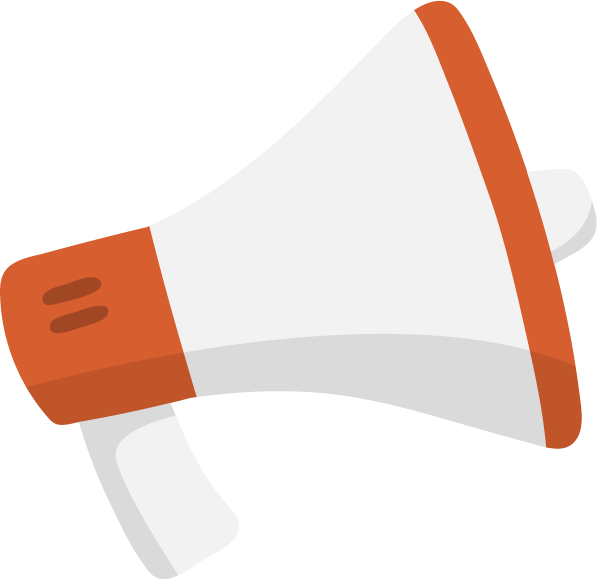 DISCUSSION
What choices can Javier make to change his outcome?
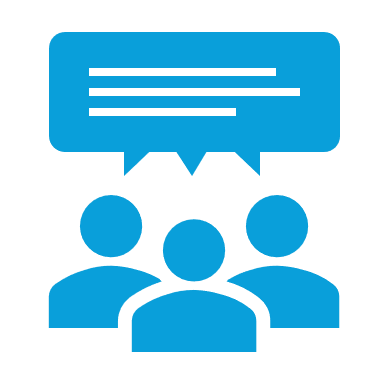 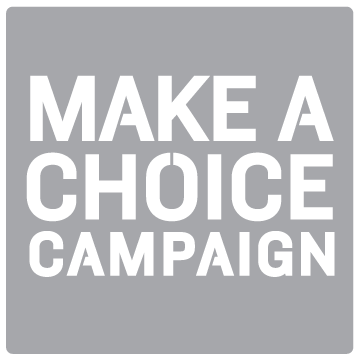 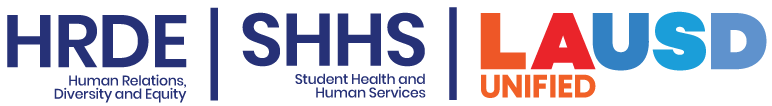 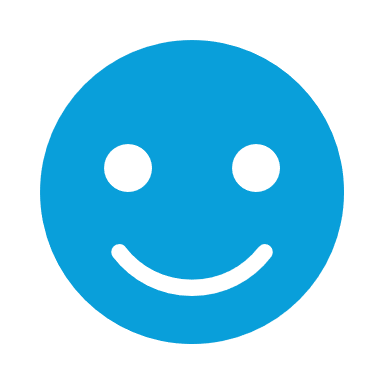 THOUGHTS, FEELINGS, BEHAVIORS
If Javier changes his behavior, he can change his thoughts and feelings, and ultimately, the outcome.
Thoughts: I am capable of figuring this out.  I just need a little support.
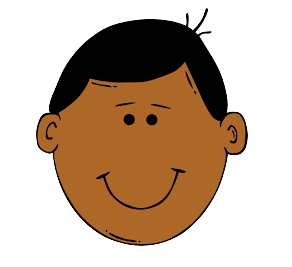 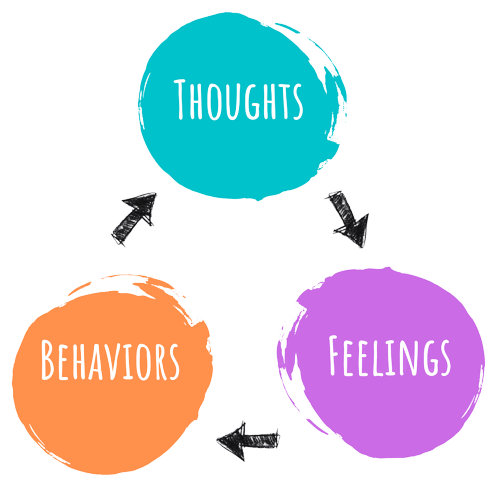 Behaviors: Work on time management skills, ask for help
Feeling: Tired but hopeful
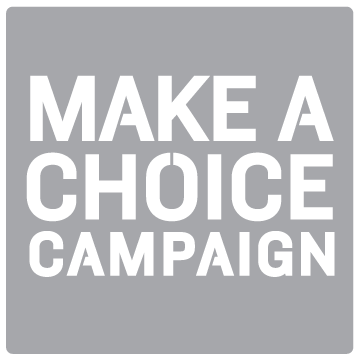 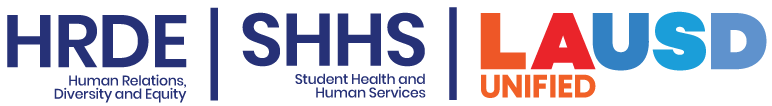 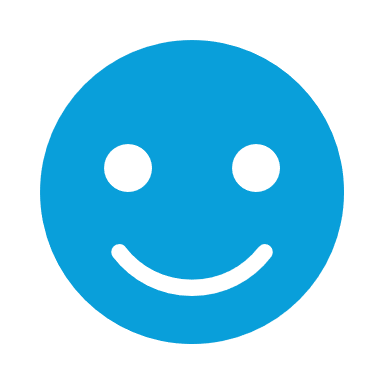 THOUGHTS, FEELINGS, BEHAVIORS
If Javier changes his thoughts, he can change his feelings and behaviors, and ultimately, the outcome.
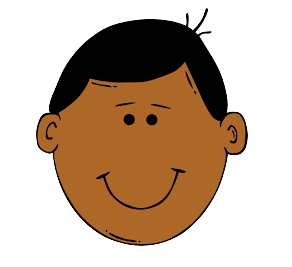 Thoughts: I am capable of figuring this out.  I just need a little support.
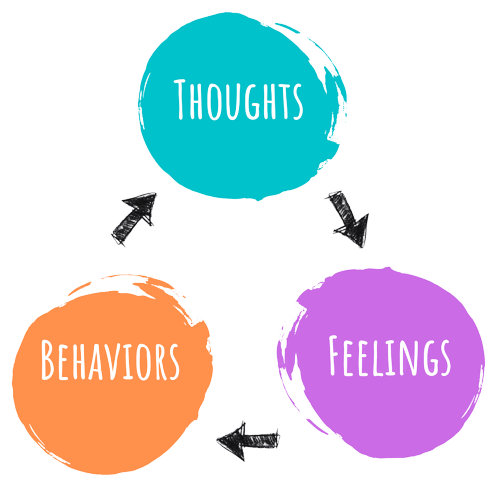 Behaviors: Work on time management skills, ask for help
Feeling: Tired but hopeful
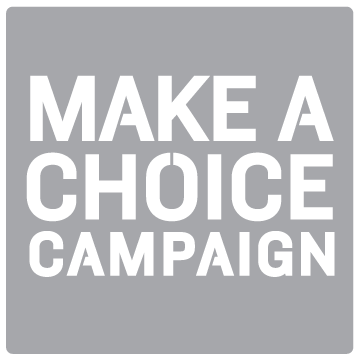 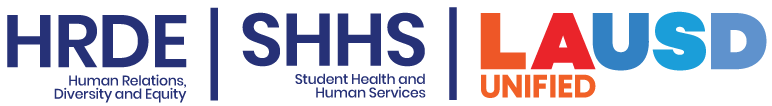 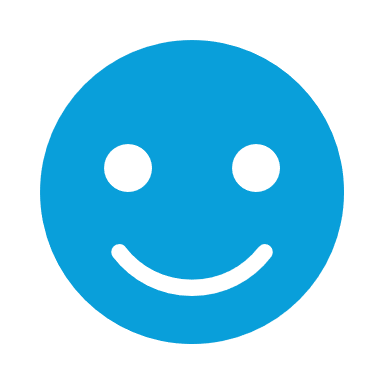 THOUGHTS, FEELINGS, BEHAVIORS
If Javier changes his feelings by using a coping skill like deep breathing or moving his body, he can change his thoughts and behaviors, and ultimately, the outcome.
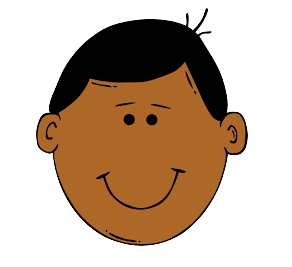 Thoughts: I am capable of figuring this out.  I just need a little support.
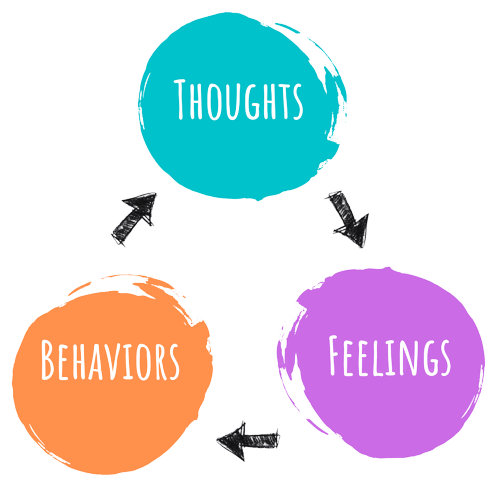 Behaviors: Work on time management skills, ask for help
Feeling (after coping): Tired but hopeful
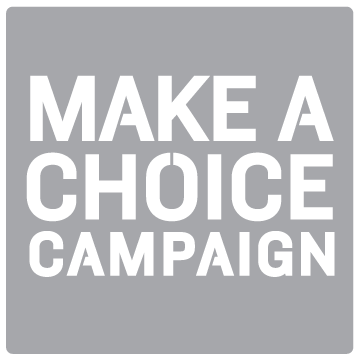 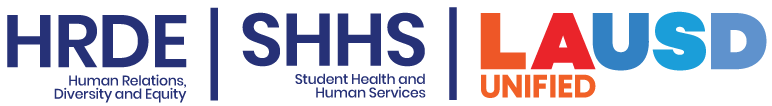 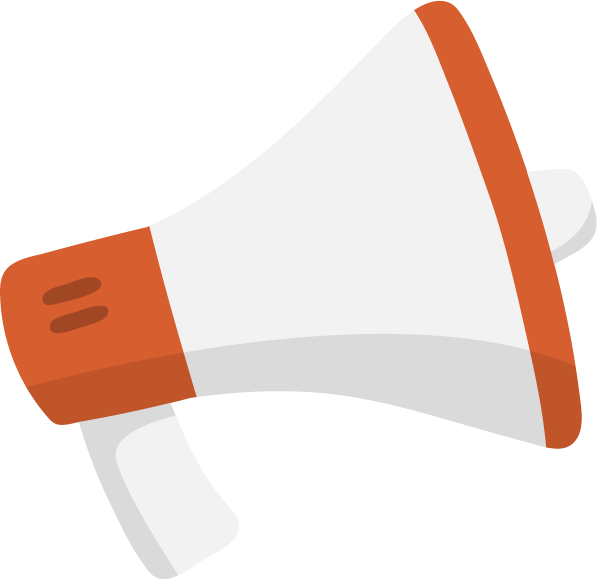 DISCUSSION
Can you make a choice today to help change your thoughts or feelings?
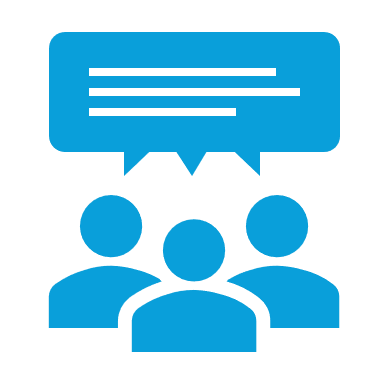 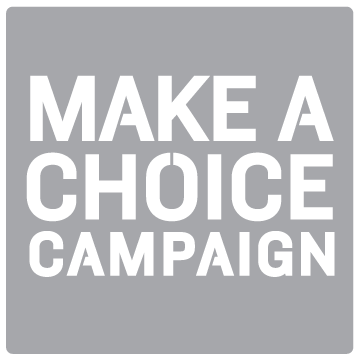 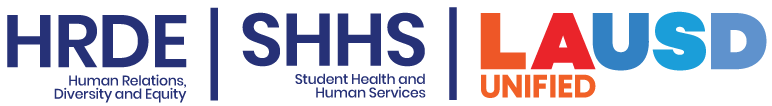 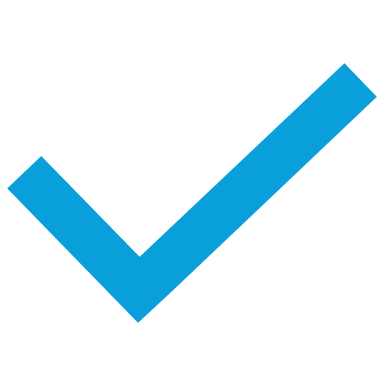 CHECK OUT
What will you do for yourself today?
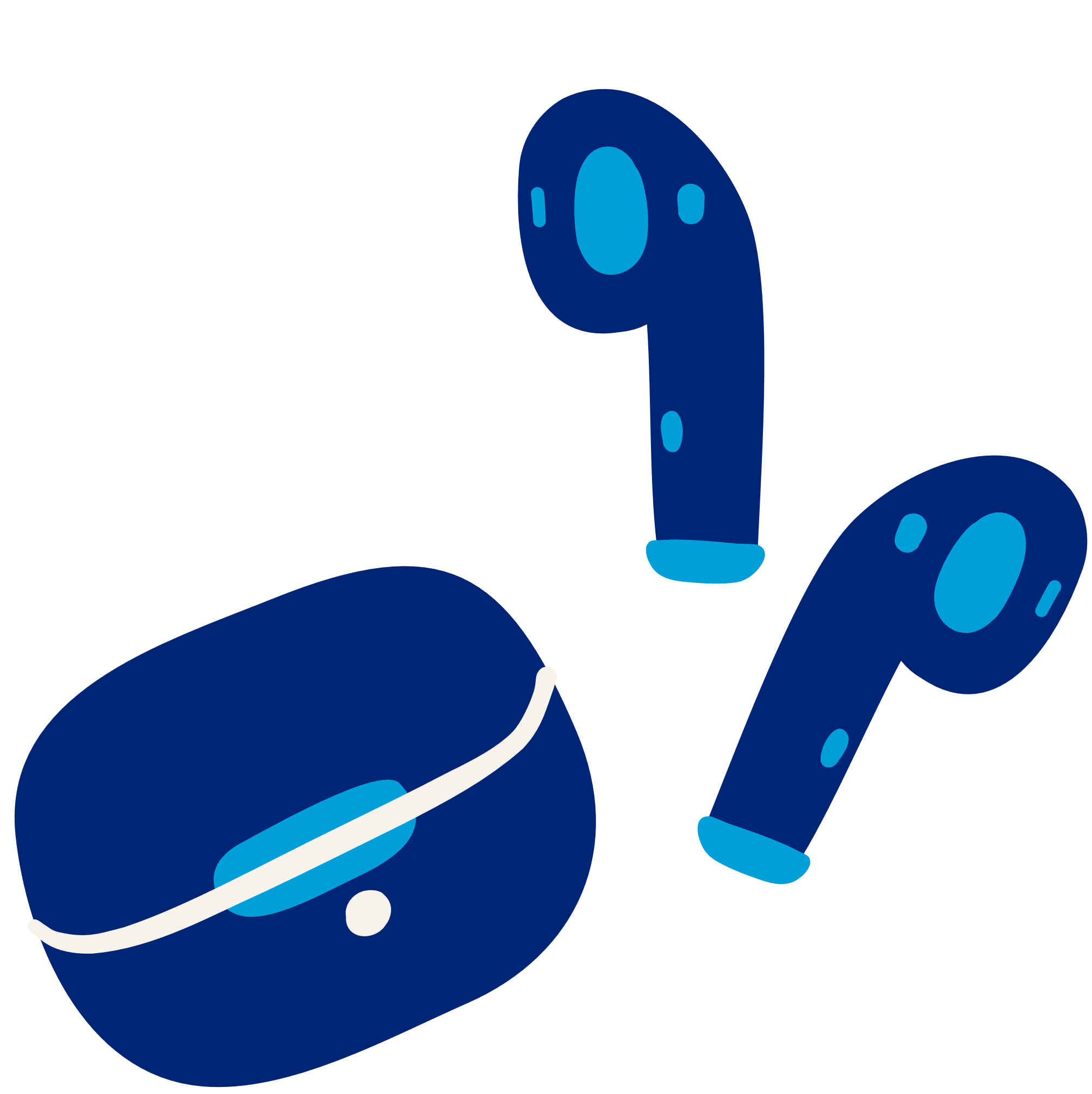 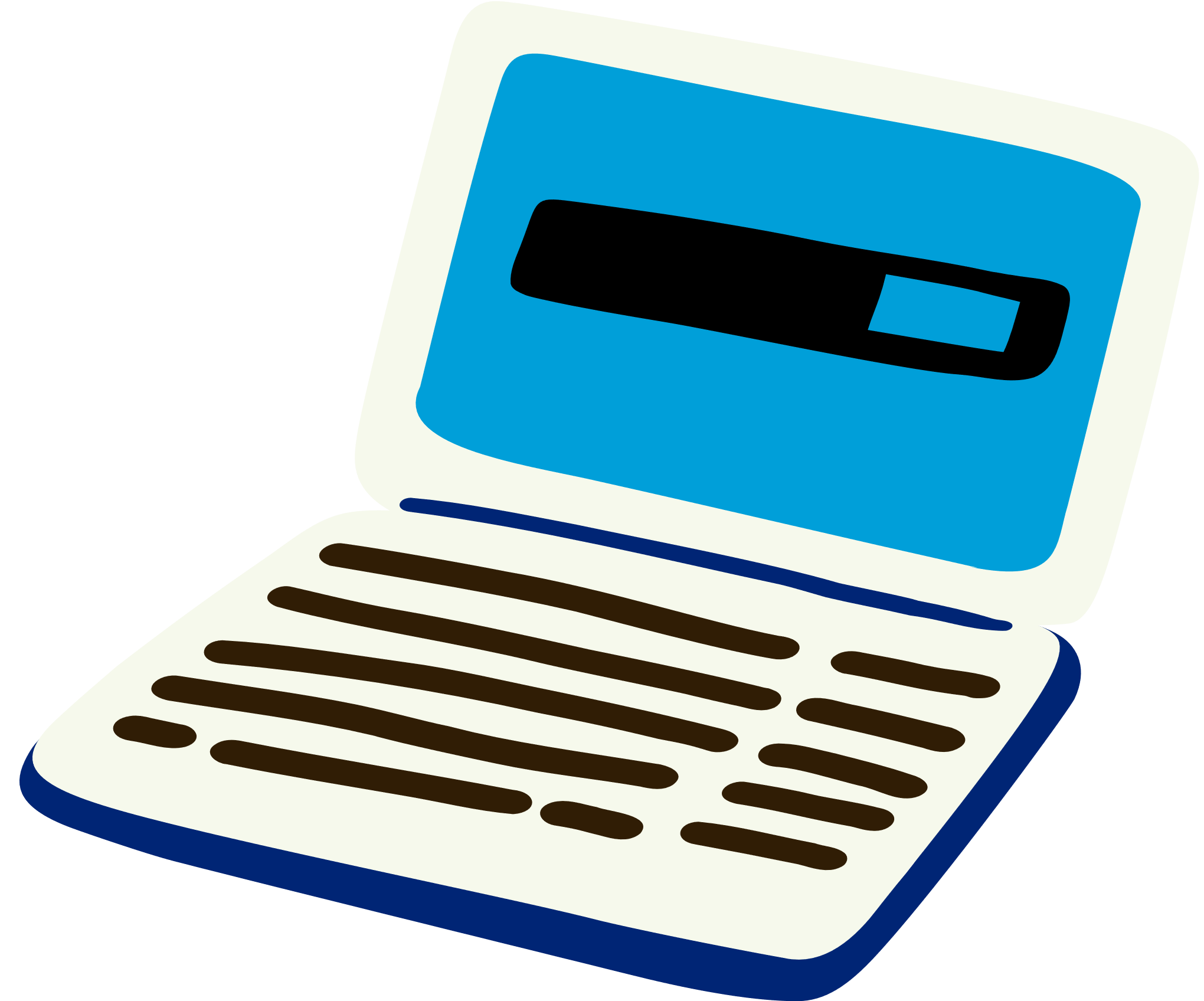 Journal on how you feel today
Listen to a podcast or music
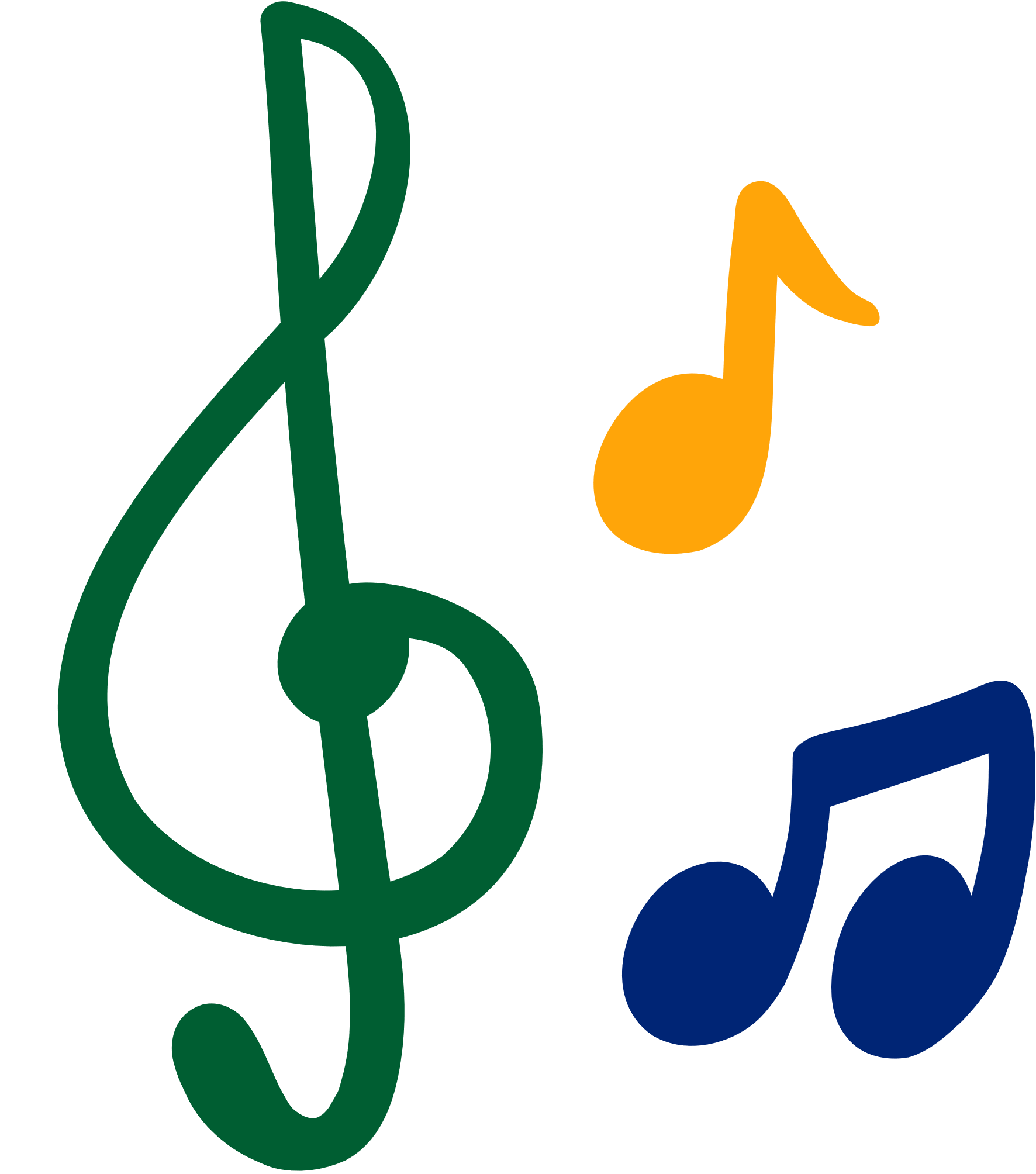 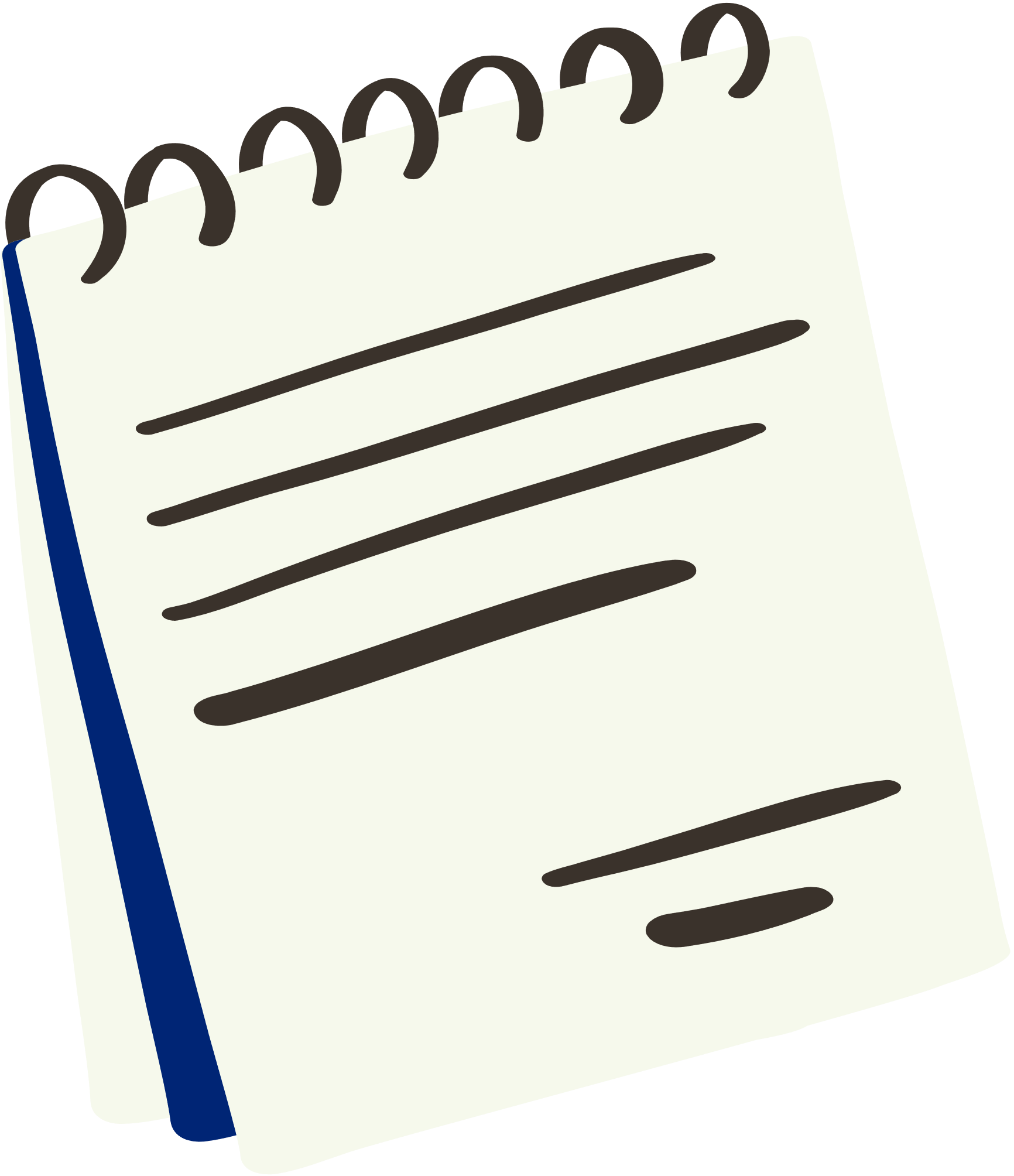 Write a poem or a short story
Create a mood music playlist
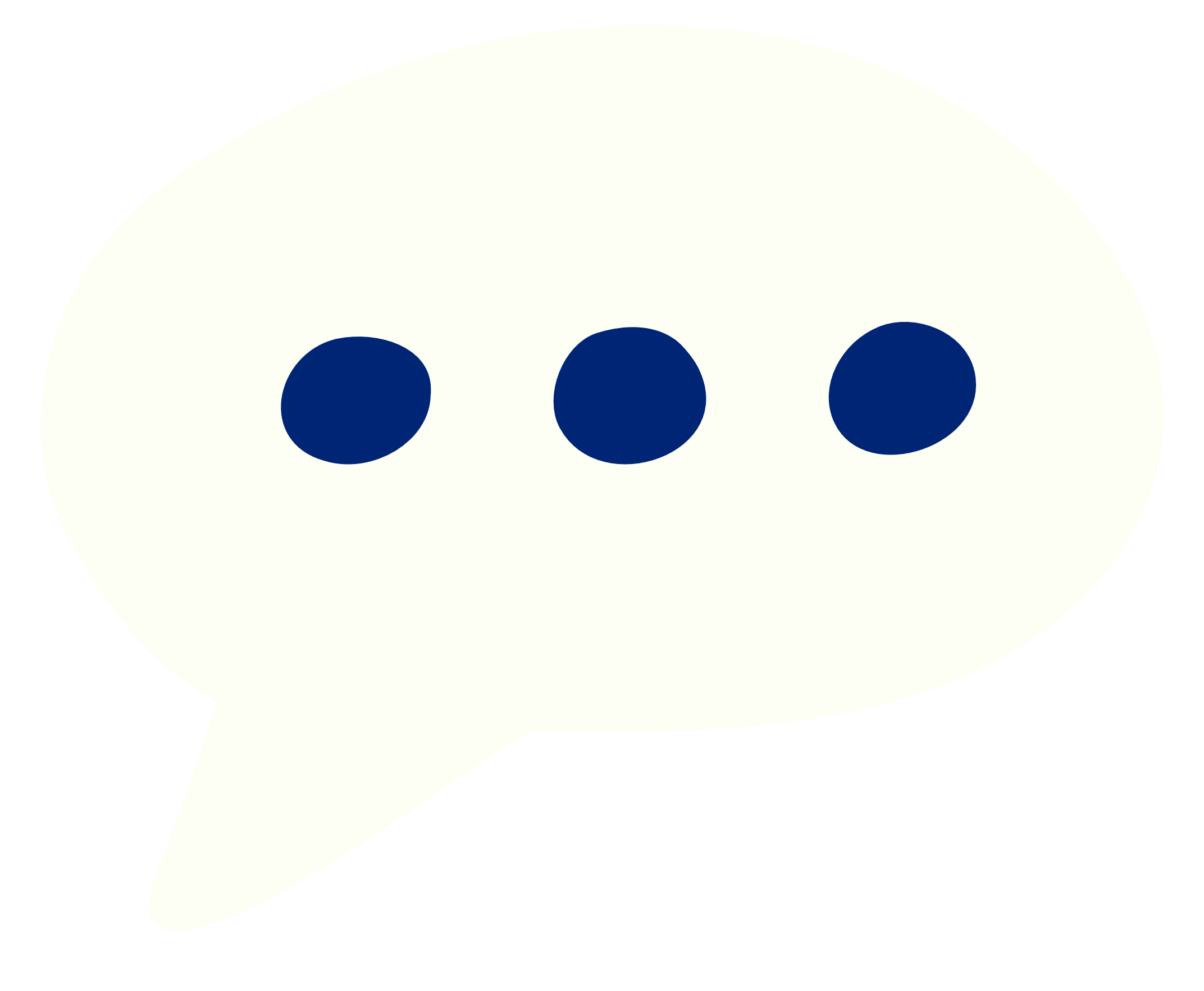 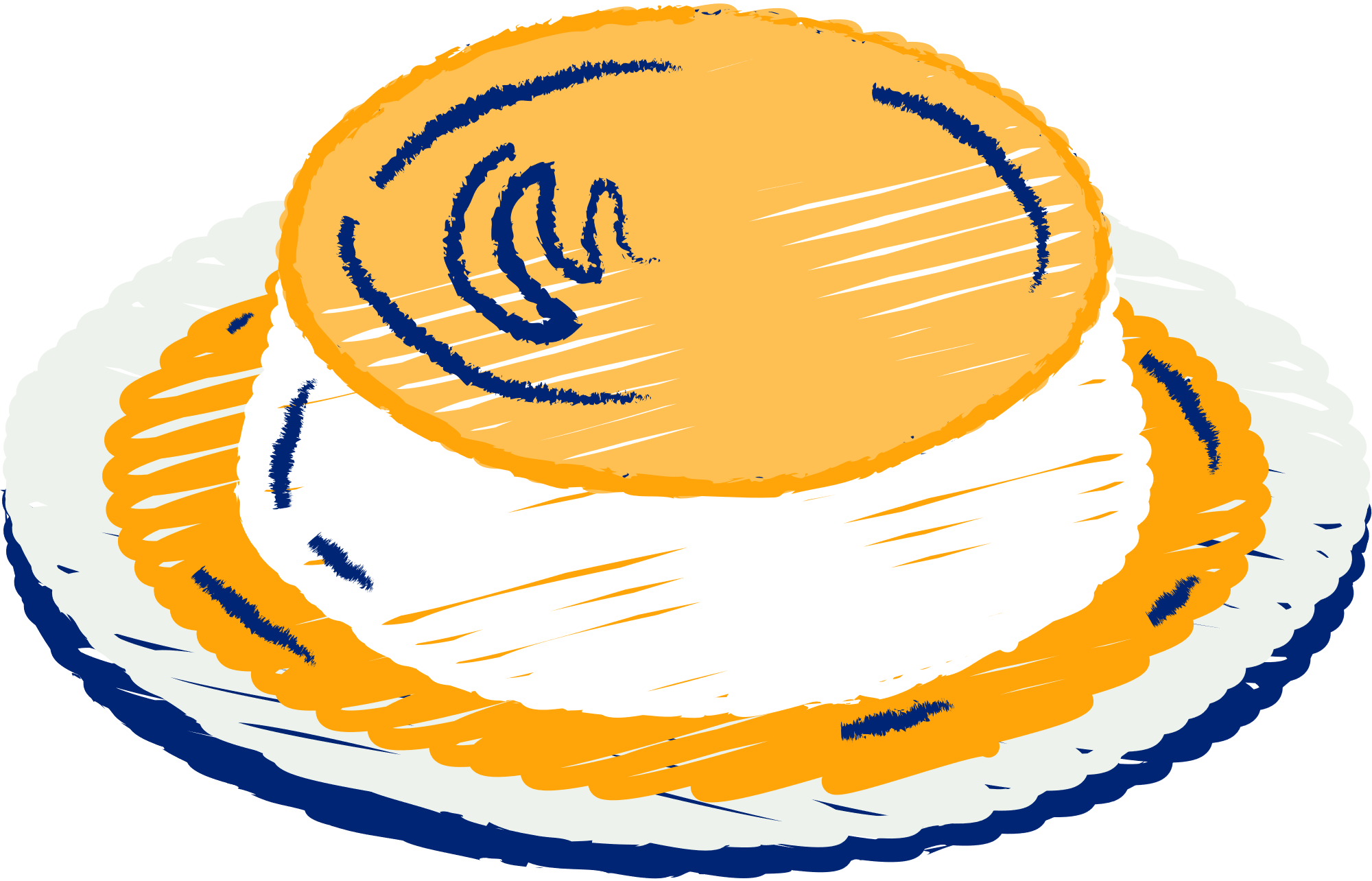 Find a new exciting thing
Cook your favorite meal
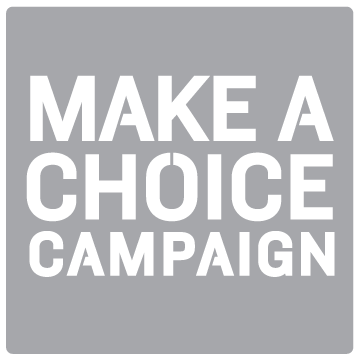 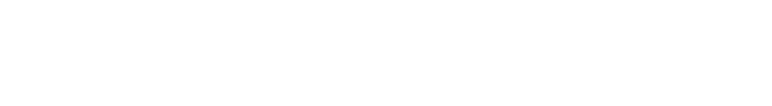 Committed to fostering a safe and respectful District, school and community culture where the seeds of peace and justice are sown so that all students and staff can lead safe, purposeful and academically fruitful lives. 
Connect with us at bit.ly/LAUSD-HRDE
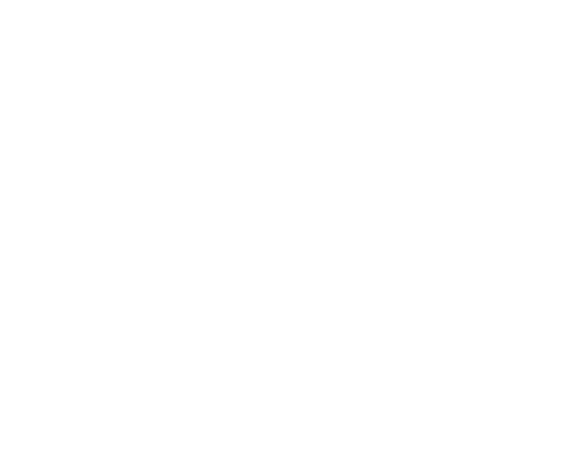 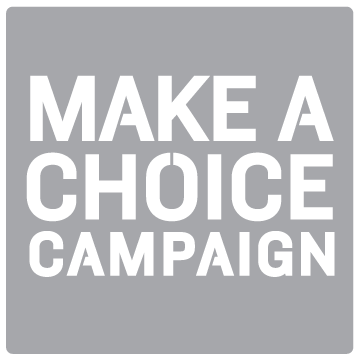